Video Title – Font Size Arial 30 second line if required
Professor A N Other
Department of Science
Intended Learning Outcomes
Understand a Concept
Analyse a Theory
Apply Knowledge to a new problem
Introduction
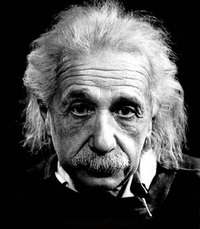 “Never memorize something that you can look up.” 
Albert Einstein
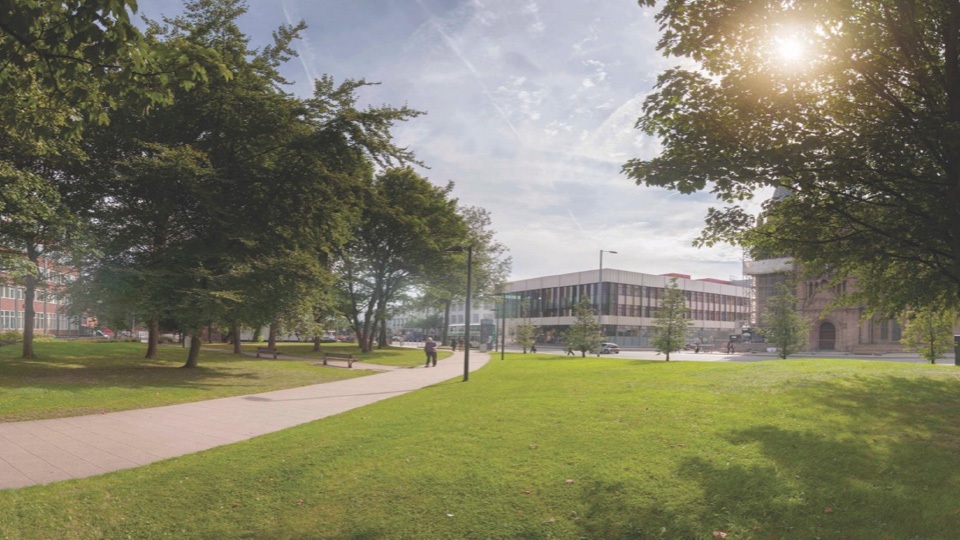 Full Screen Images